John Doe
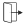 Comment Area